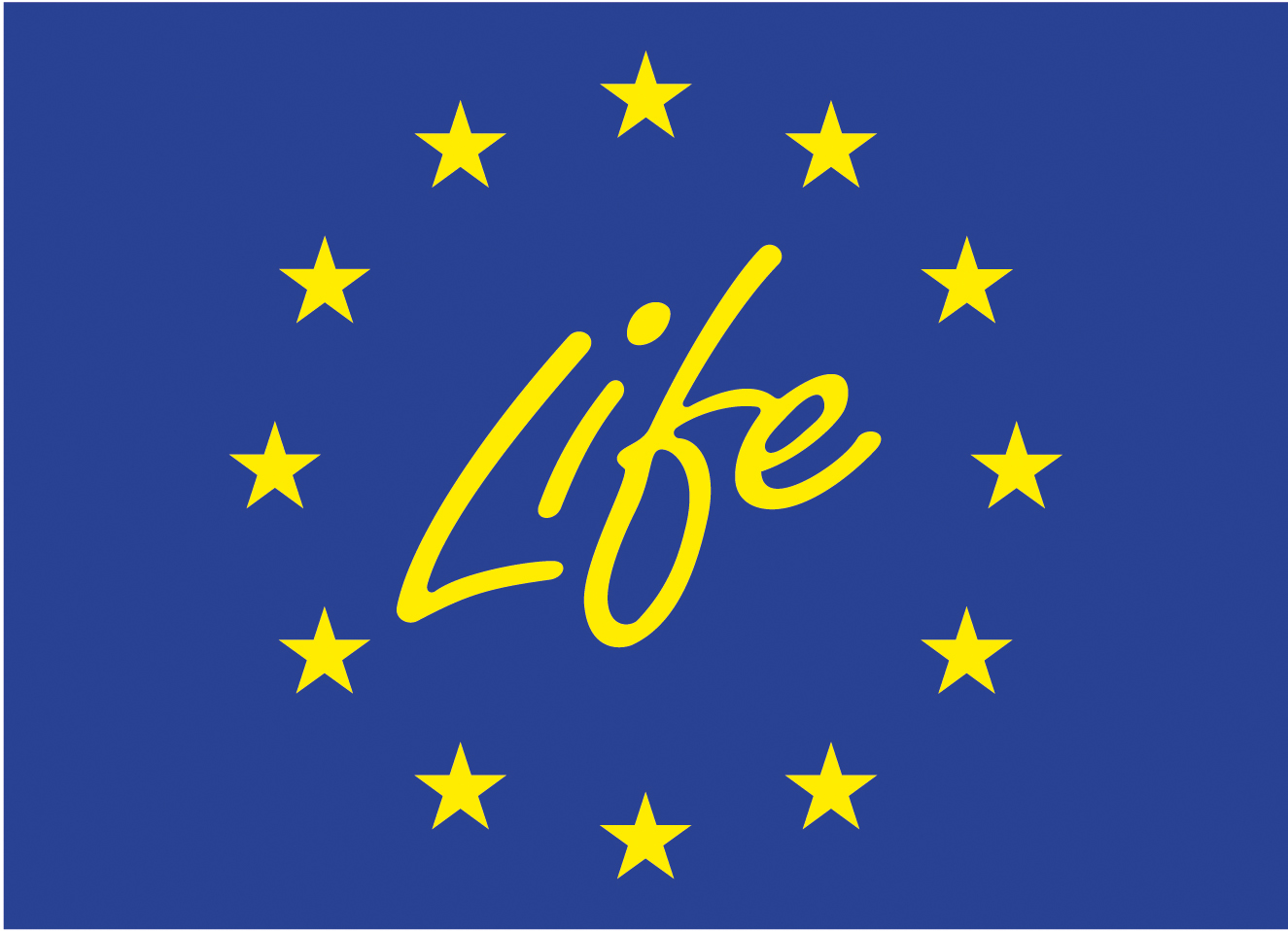 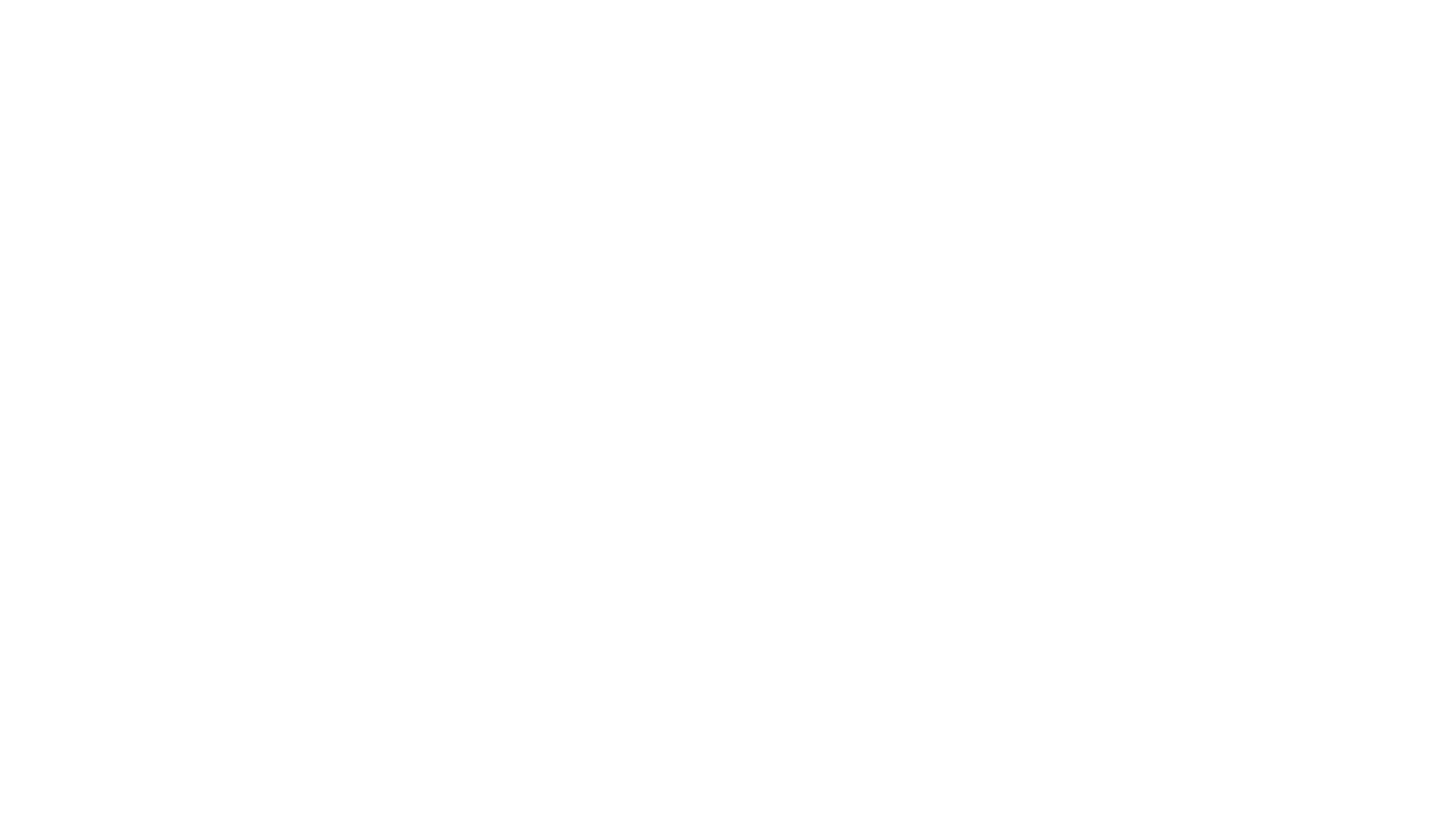 Predation control on bird colonies
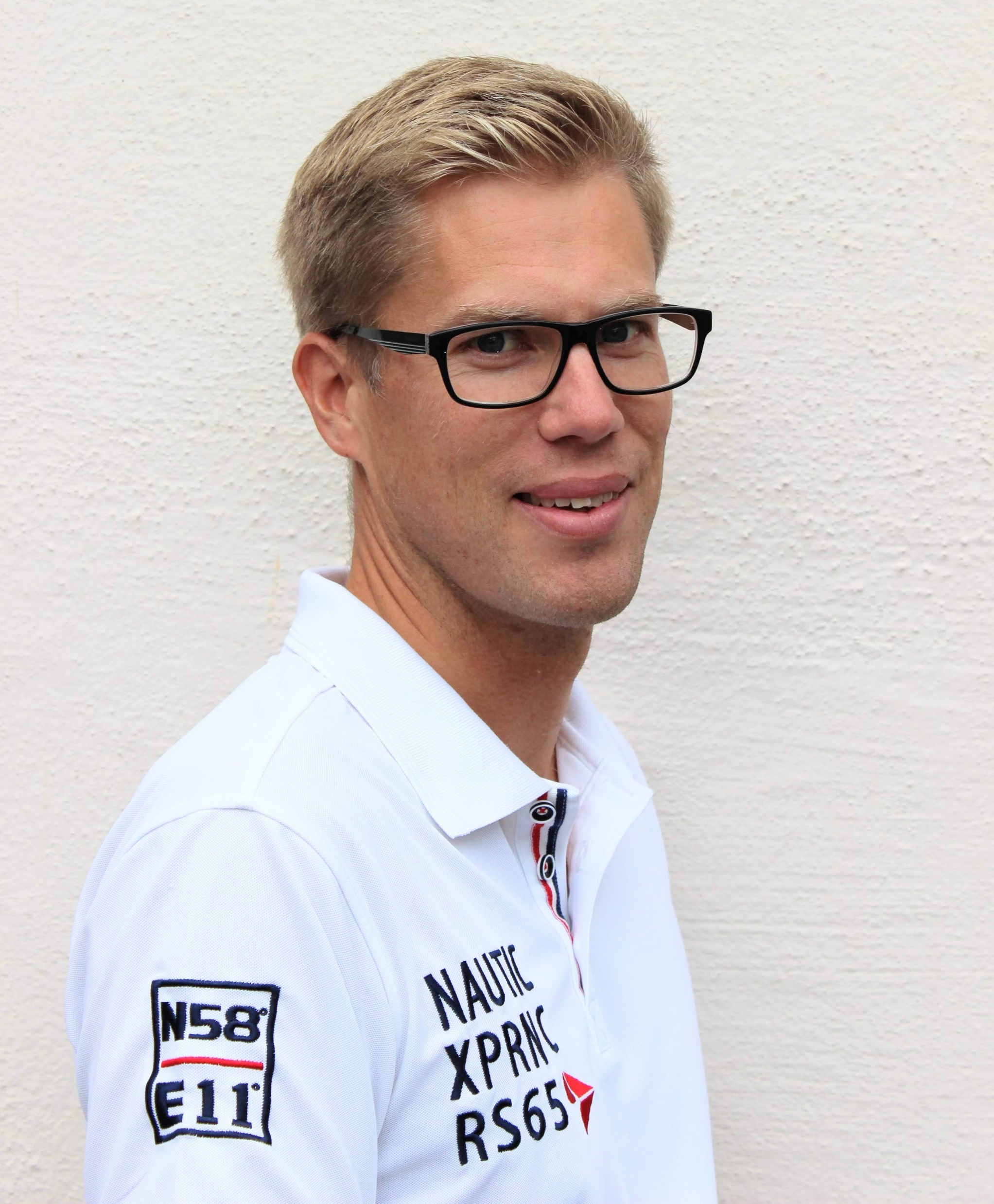 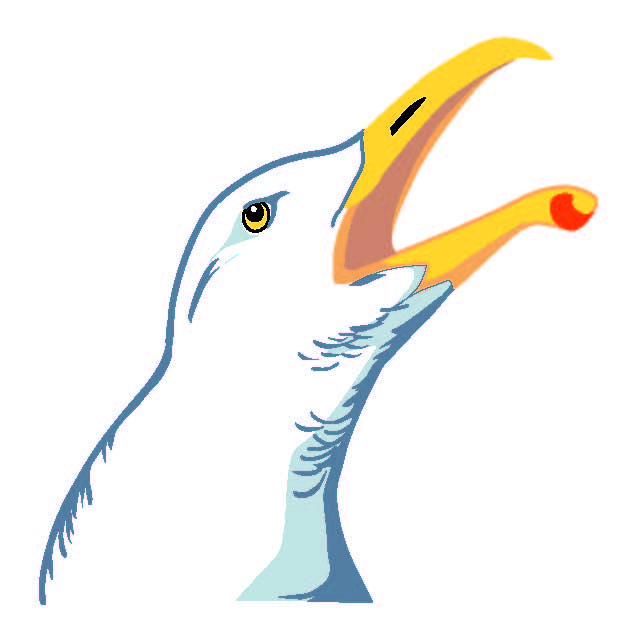 Markus Forsberg
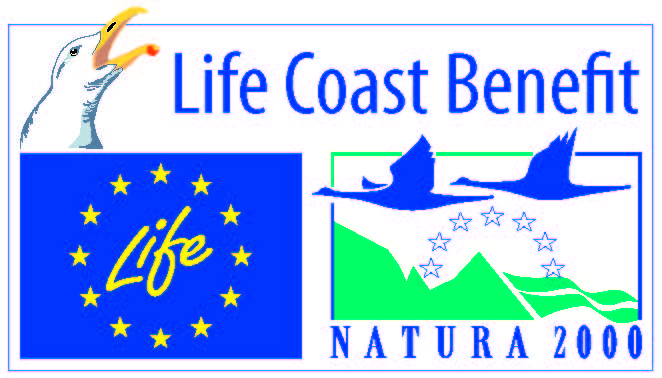 C5 Predation control on bird colonies
Establish an organisation for longterm control of bird colony predation by the american mink (Mustela vison)

Start hunting mink in an organized way in 8 different areas of 3 Natura 2000-sites
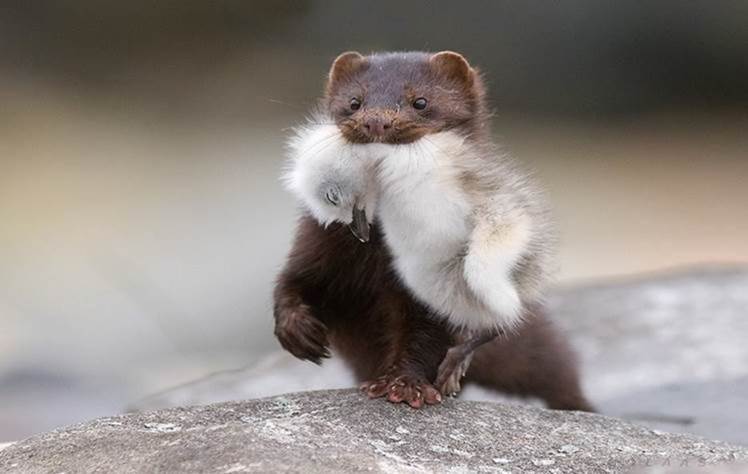 Photographer: Terje Kolaas
The year for the mink
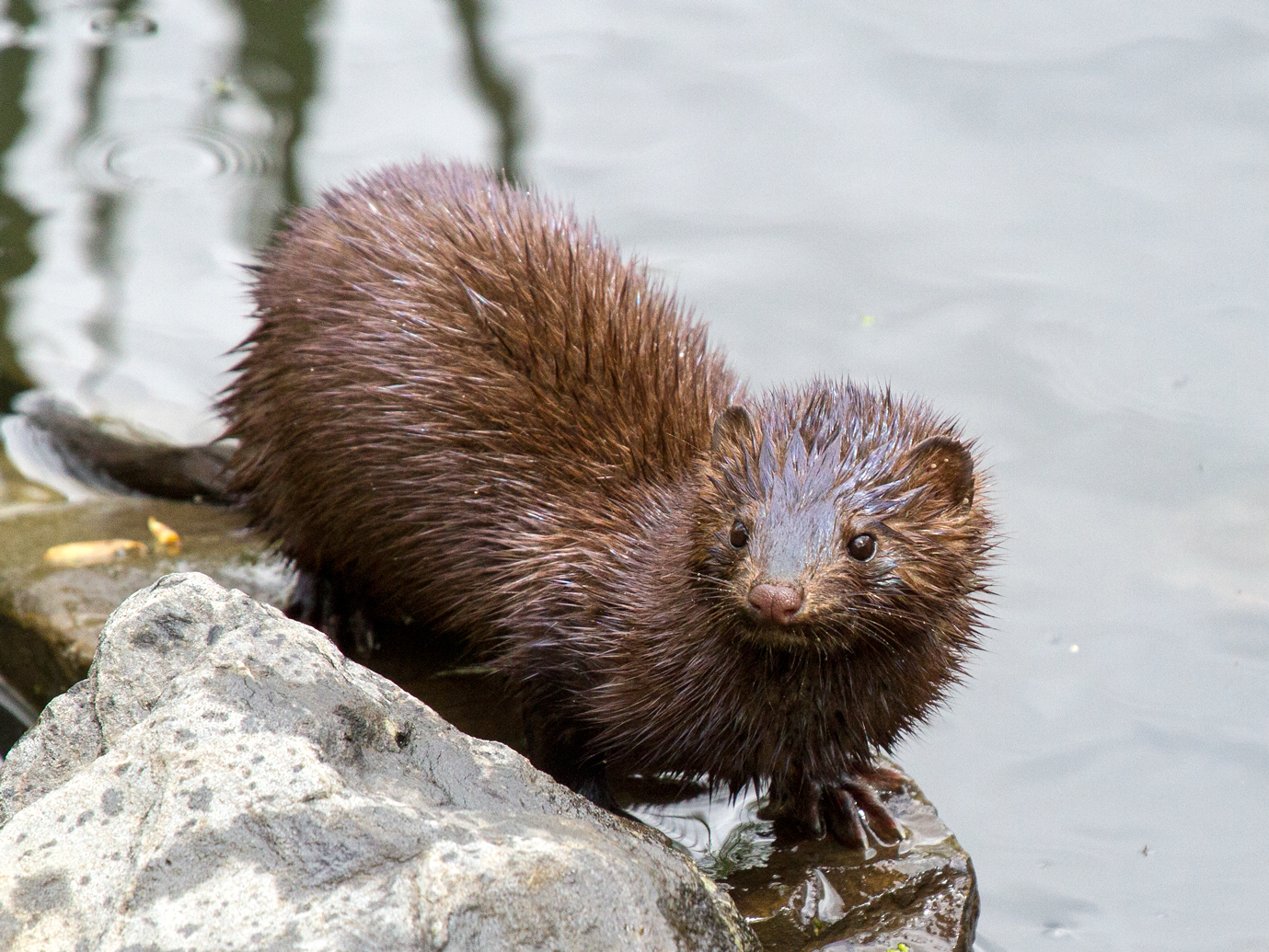 Feb-mars, mating time
April, cubs are born in the end of april
          (2-6 cubs/litter)
May, lactating and more solid food, 
          activity pattern rasing by factor 5
June, teach them to hunt (midsummer)
July, cubs still following her 
August, cubs start to spread, young males first
Sept-feb Establishing there home range
Wikipedia.se
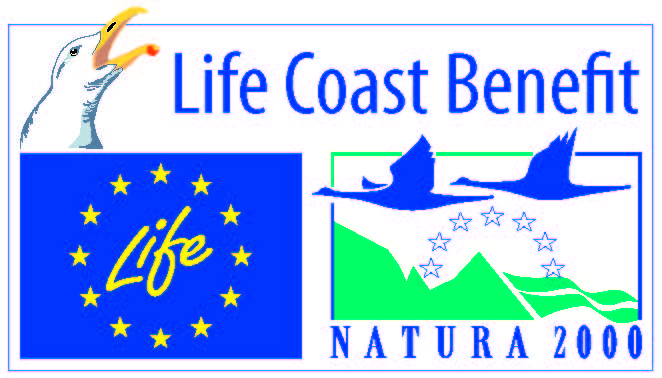 The mediocrity mink
Generalist, ”not very good at anything” but can handle both land and water
 Swims very slow (almost lacking webbed feet), open water 500m no problems, 1km also within range, 2km more seldom
 Don´t dive very:deep (0,5-3m, max 5m)far (30-35m)for so long (5-30sec, max 45sec)
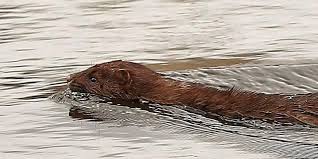 Photograpfer: Håkan Knutsson
[Speaker Notes: Very good at adapting to new environments, successful where evere its introduced in the world.
Cant swim as good as an an otter or climb as a pine martin.]
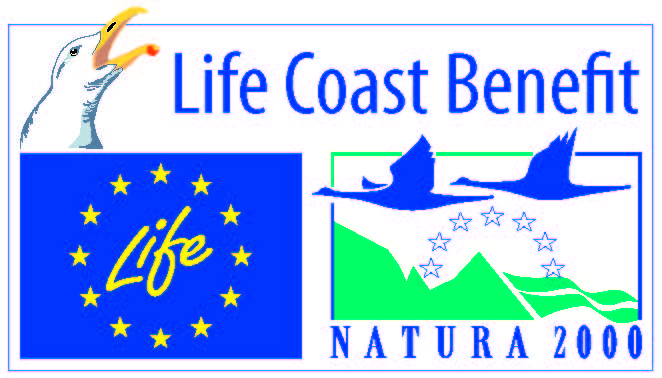 What are they eating?
Lacking eye membrane, hard to catch swimming fishesscanning the bottom (<3m) for fish
Main food is fish and rodents, 3 month bird diet
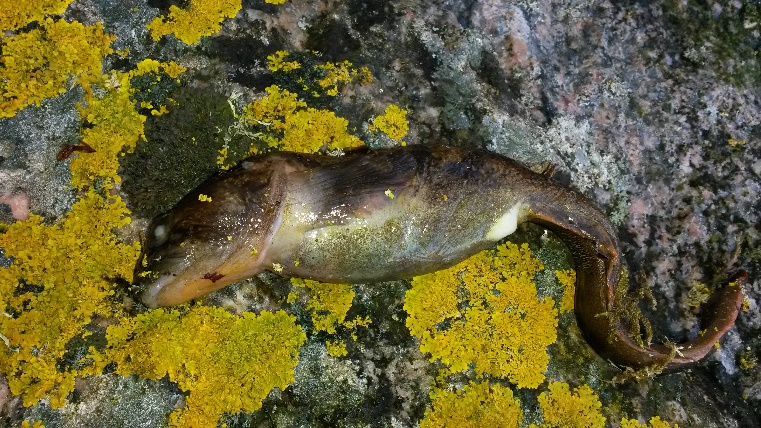 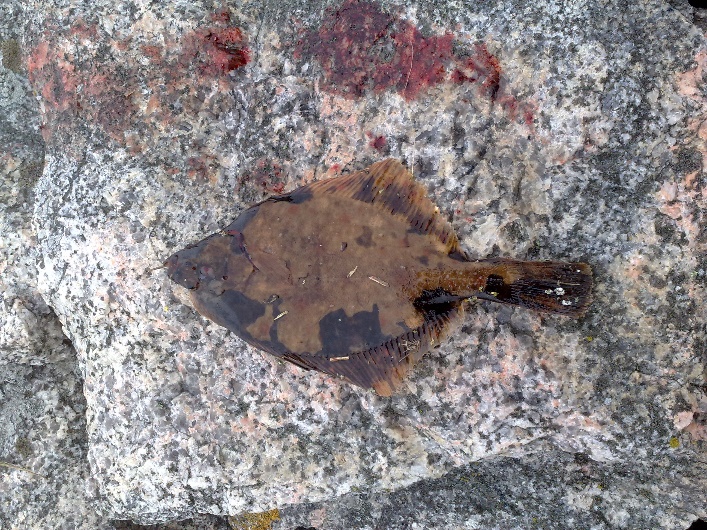 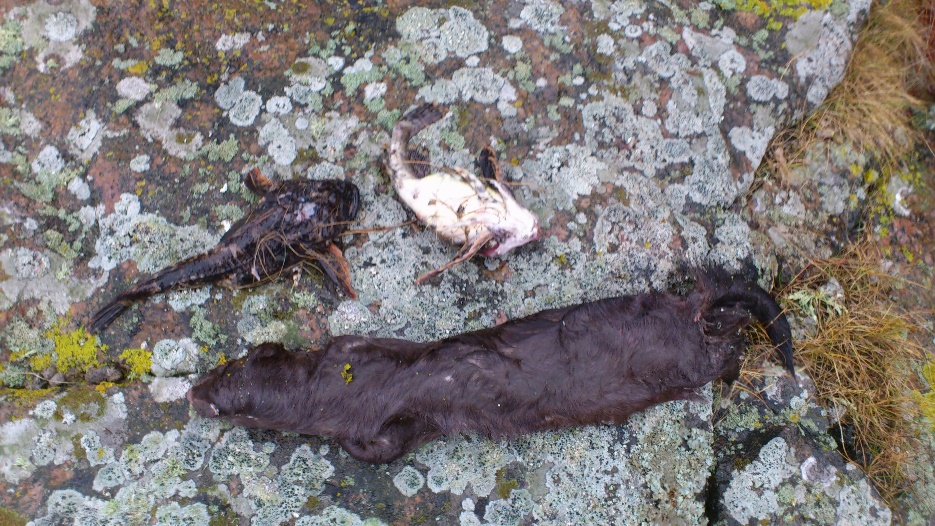 European eelpout, Tånglake,
 Zoarces viviparus
Shorthorn sculpin, Rötsimpa, Myoxocephalus scorpius
Flatfish, Plattfisk, Pleuronectidae
[Speaker Notes: The most common fishes thats found nearby there dense is flat fish, cabezone and eelpoot.
Only want fresh food, no cadavers.]
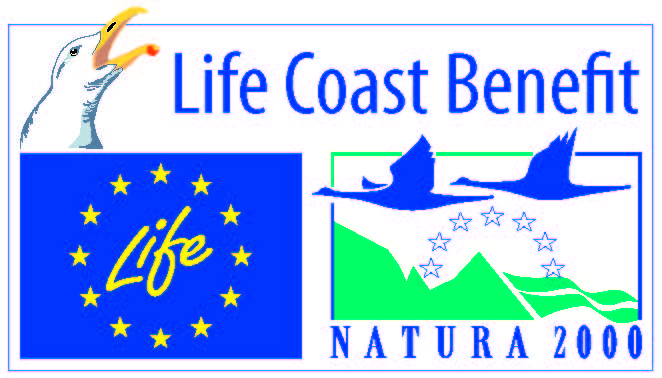 Where are they found?
Dry and windsafe places, close to the water
 Uses existing holes/cavities, in the ground or among rocks/stones
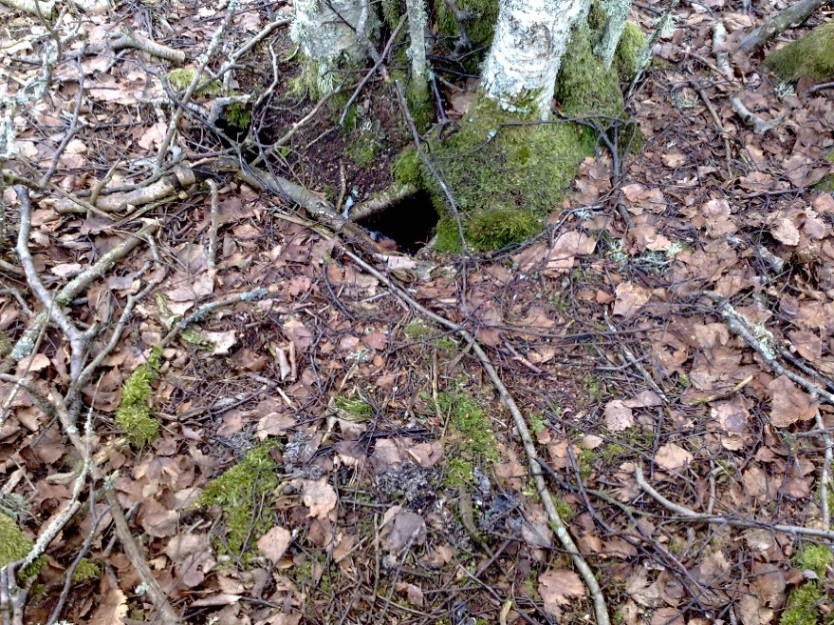 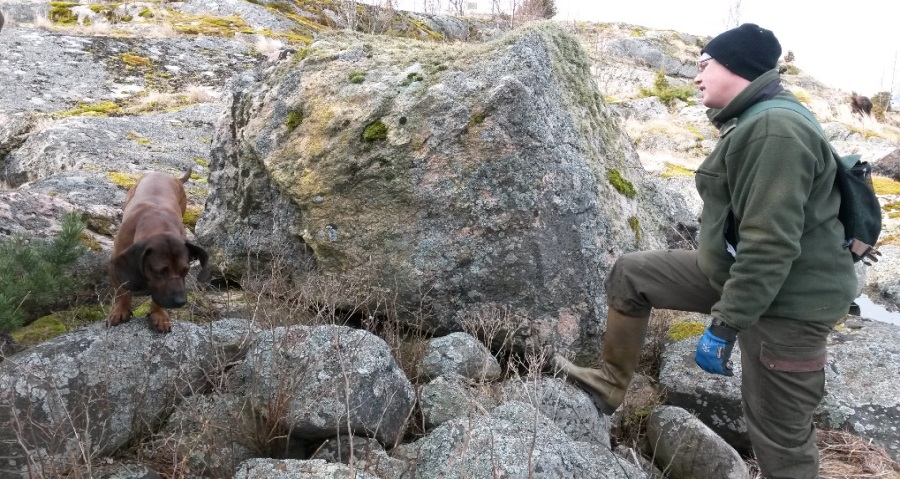 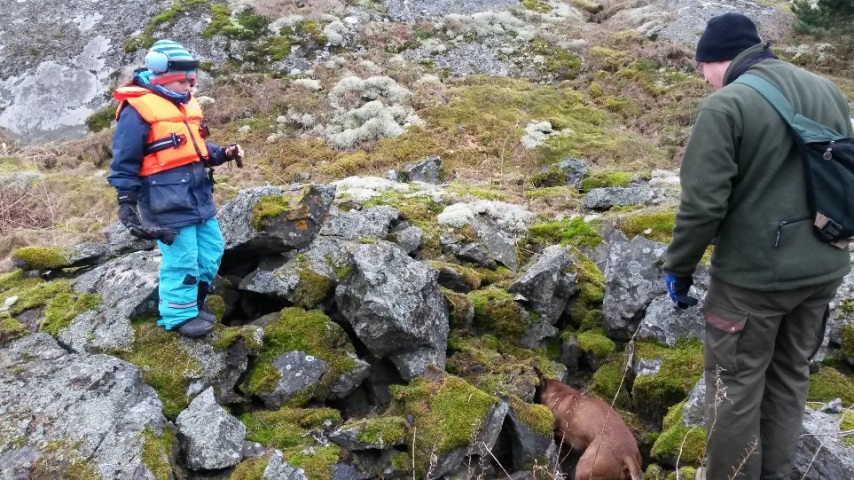 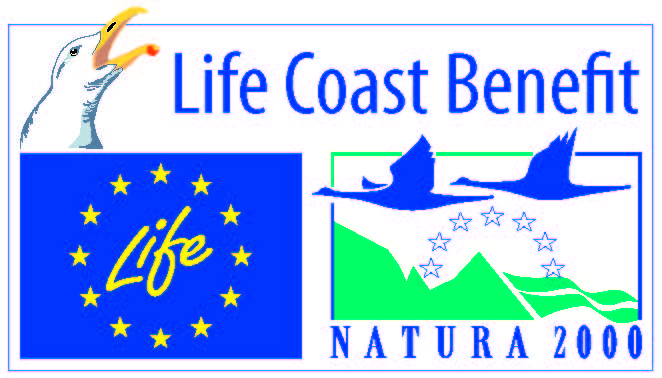 How old is an old mink?
78% dies before 1 year, than 50% mortality each year
 Within 3 years is the whole population replaced!
Rare with minks older than 3 years (4 of 200)

We want to increase the mortality rate
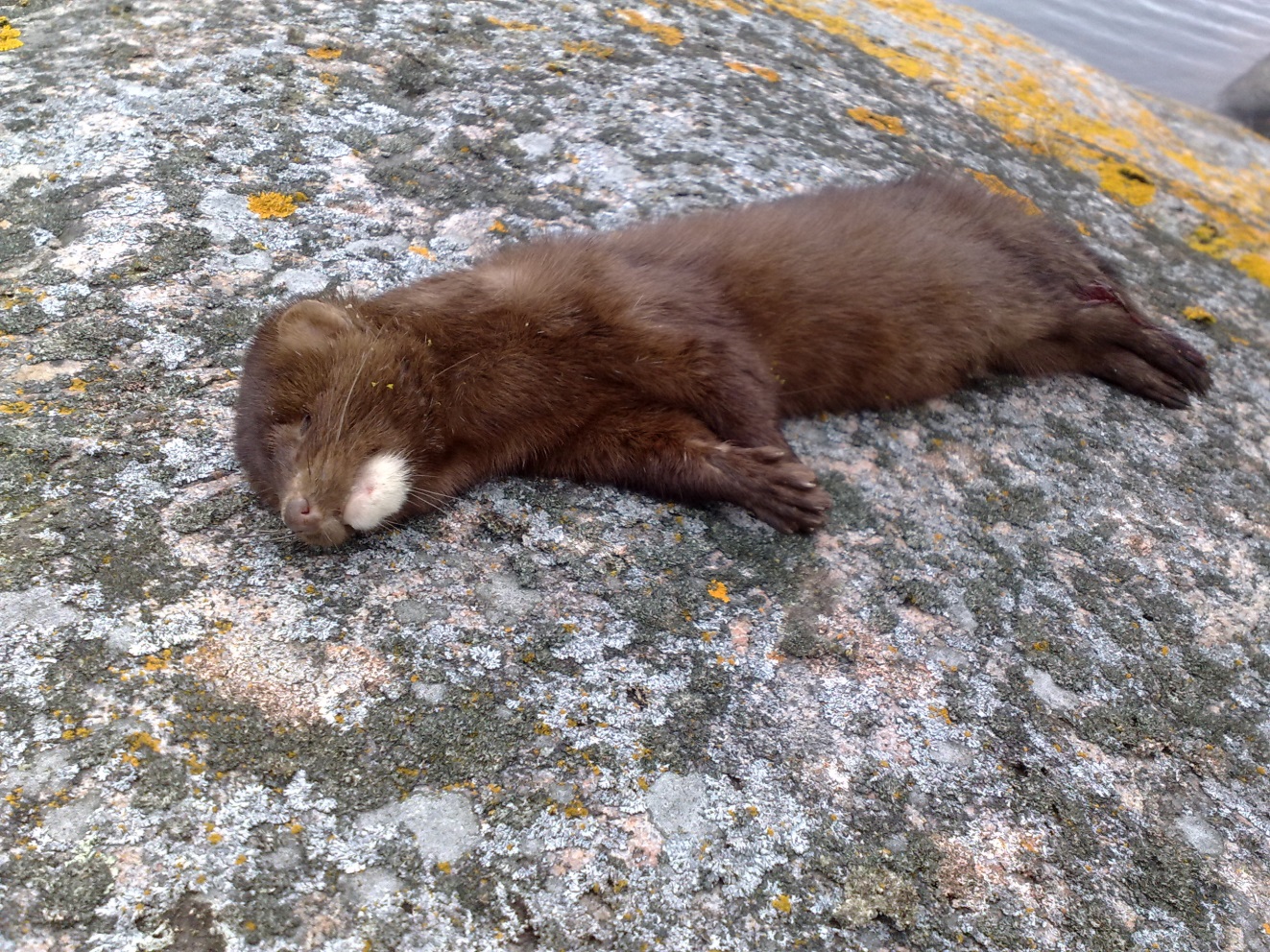 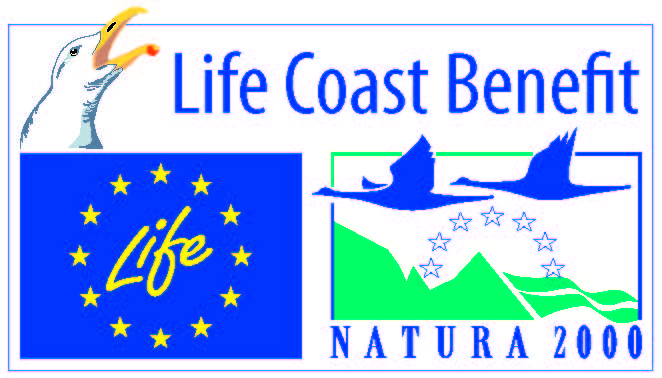 Home range
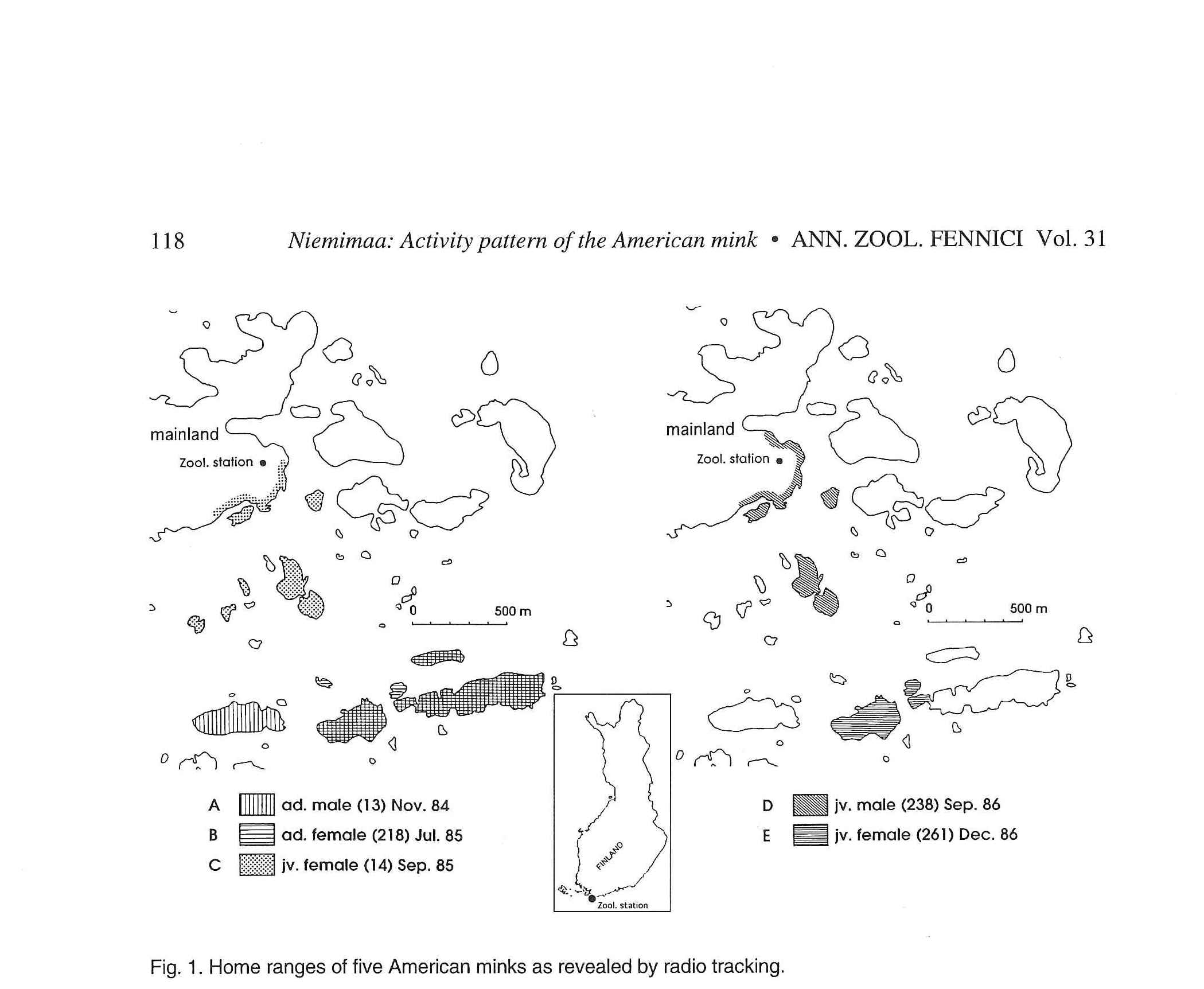 Archipelago in the Baltic sea 5-50ha land
 Rivers and lakes Male 1,8-5.0km,Female 1,1-2-2km 
No overlap male-male, overlap male-female, female-female
[Speaker Notes: Few relevant studies from the Baltic sea arcipelago (dark, cold winter and icecoverage, brackish and no tidal).
Overlap female-female is often mother and daughter]
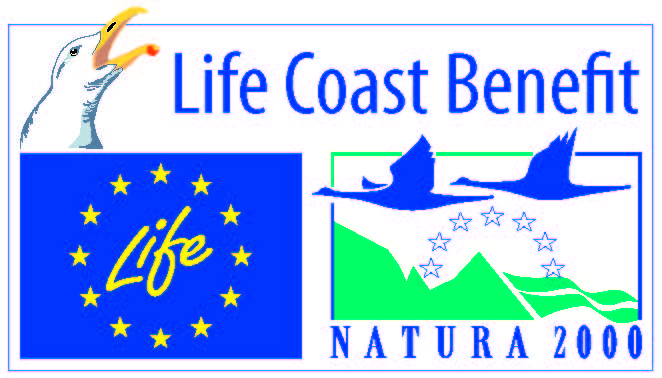 Unique breeding and	 territorial strategy
Within the same litter the cubs can have different fathers!
Males abandon territories when breeding, don´t returns!
  Short delayed embryonal development (only the american mink)
[Speaker Notes: Ovulation several times during 1-2 month, every time the egg is receptive to be fertilized, fertilized eggs is waiting.
Hard to defend a female for so long time, better to try to mate with as many females as possible.
Males can get away 20-40km (80km) to search for females.]
Method
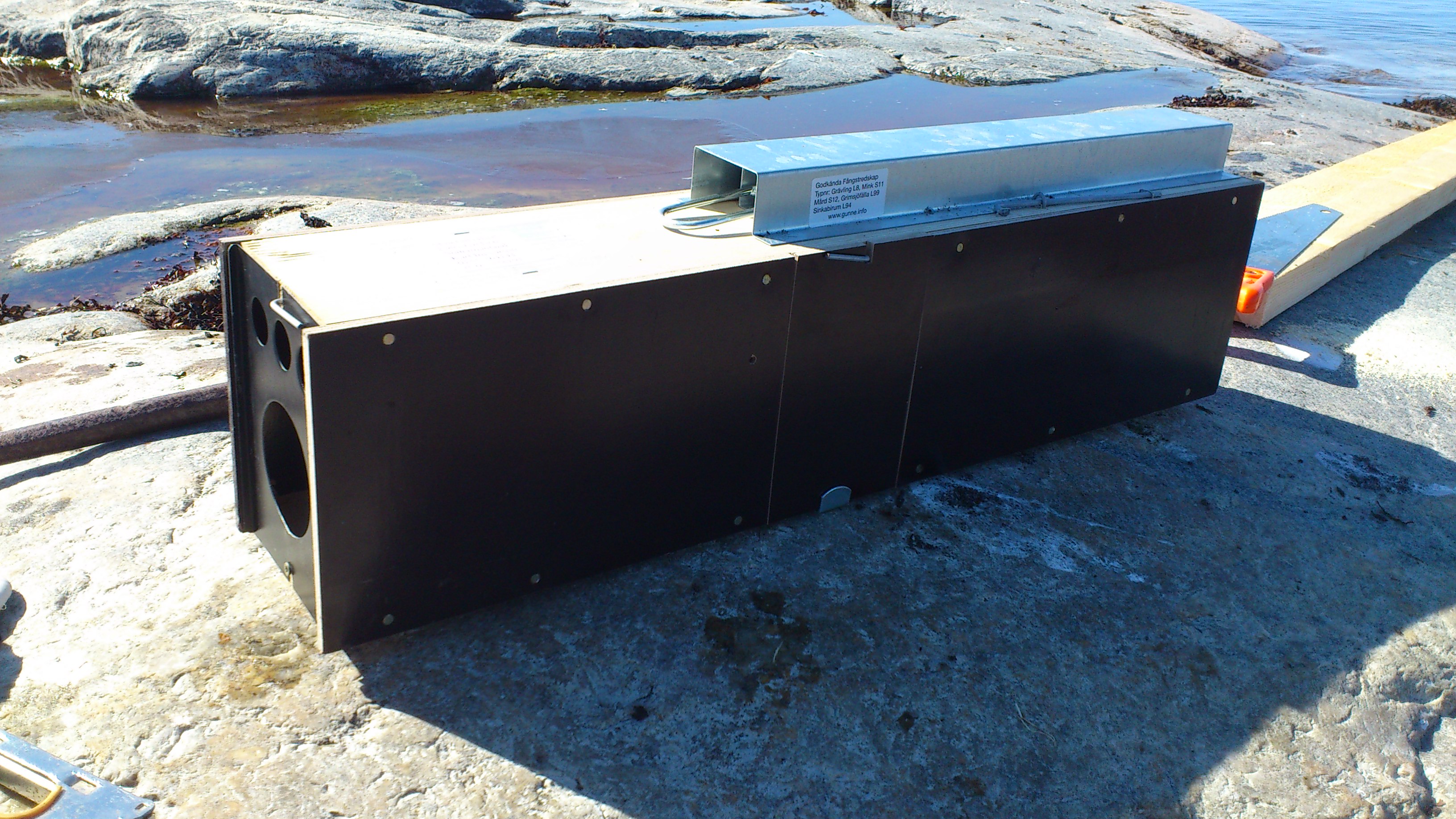 Combination of:
 
 Traps 

 Hunting with dogs(video)
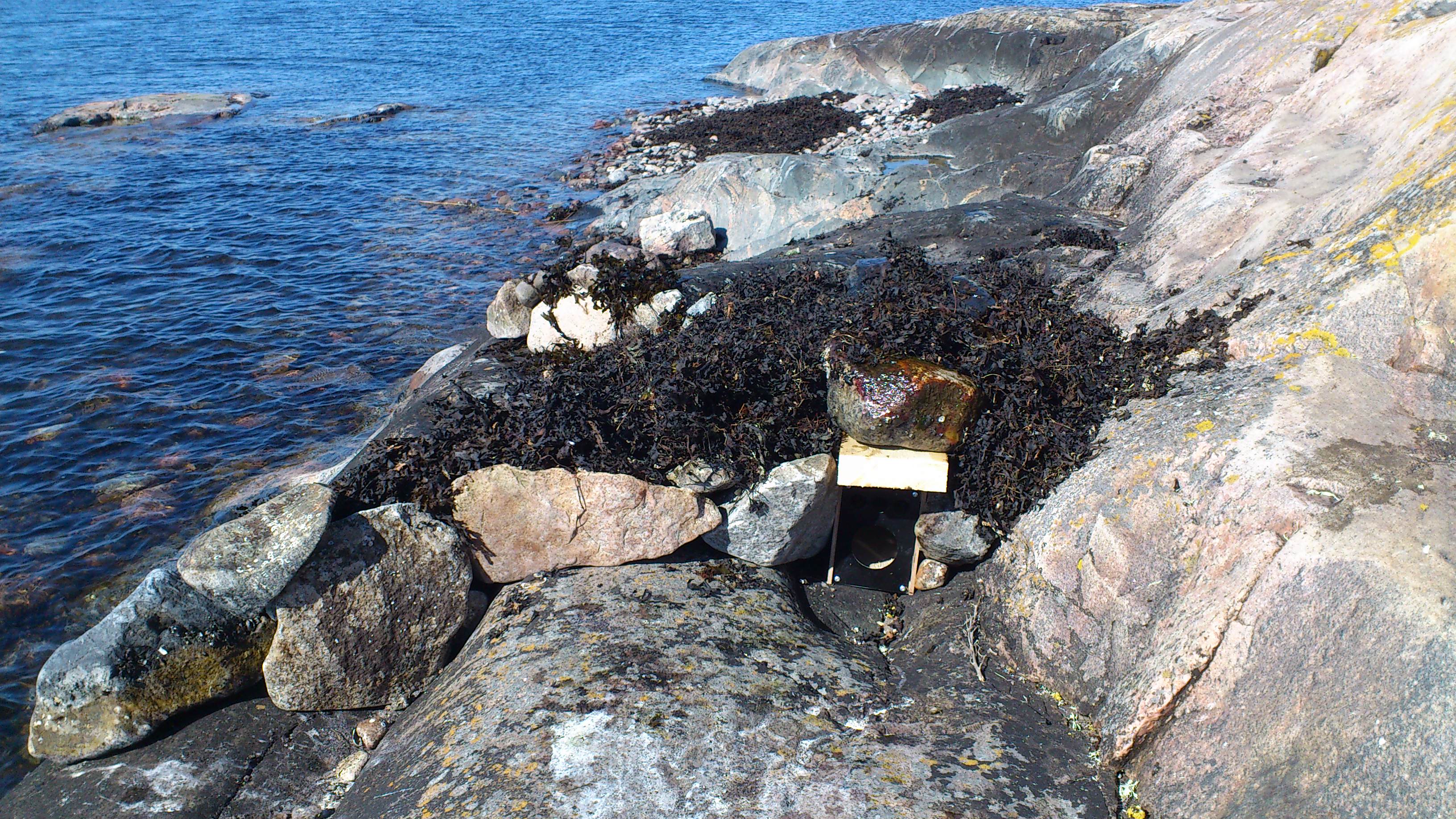 [Speaker Notes: Catch minks with traps is effective for minks that´s spreading in to an area but it could be hard to catch the local minks. A trap catches as long as it´s set.
Dogs are very effictive to finding the local minks that is present in the area at the hunting occasion.
Placement of the traps are very crusial, using there curiousity to explore cavities and there natural passages. Baites can also be used, fresh bait attracts and unfresh repeals. 
Hunting with dogs (showing the video), dogs searches and telles when they found mink,  for safety the dogs are then leashed, for efficient hunting helping tools are used (smallcaliber pistol or ”leafblower” and shootgun), to cover large areas use one boatdriver and 2 dogkeepers.]
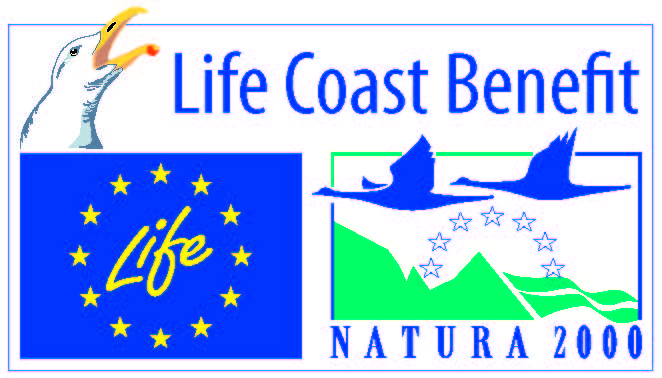 Results
Established organisations for hunting mink in every sites (and some spin-offs), big interest among the local people
Each area has its own solution (local hunters, fishers, residents, tenants)
7 people with huntingdogs contracted, ~550 hunting hours
140 minks has been killed in the projectsites and as ”spin-off” from the project
Involved hunters experience a decrease in minkpopulation
About 130 mink traps in projectsites or nearby
[Speaker Notes: Successful startup-meetings, followup-meeting, information letters to everyone involved, reducing mink is something that unites the local people,]
CAB E, Area around Aspöja
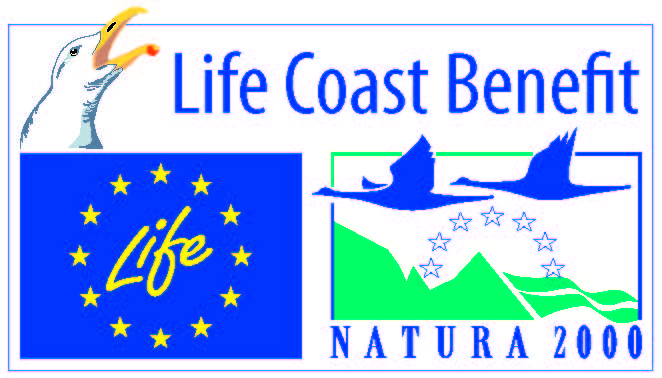 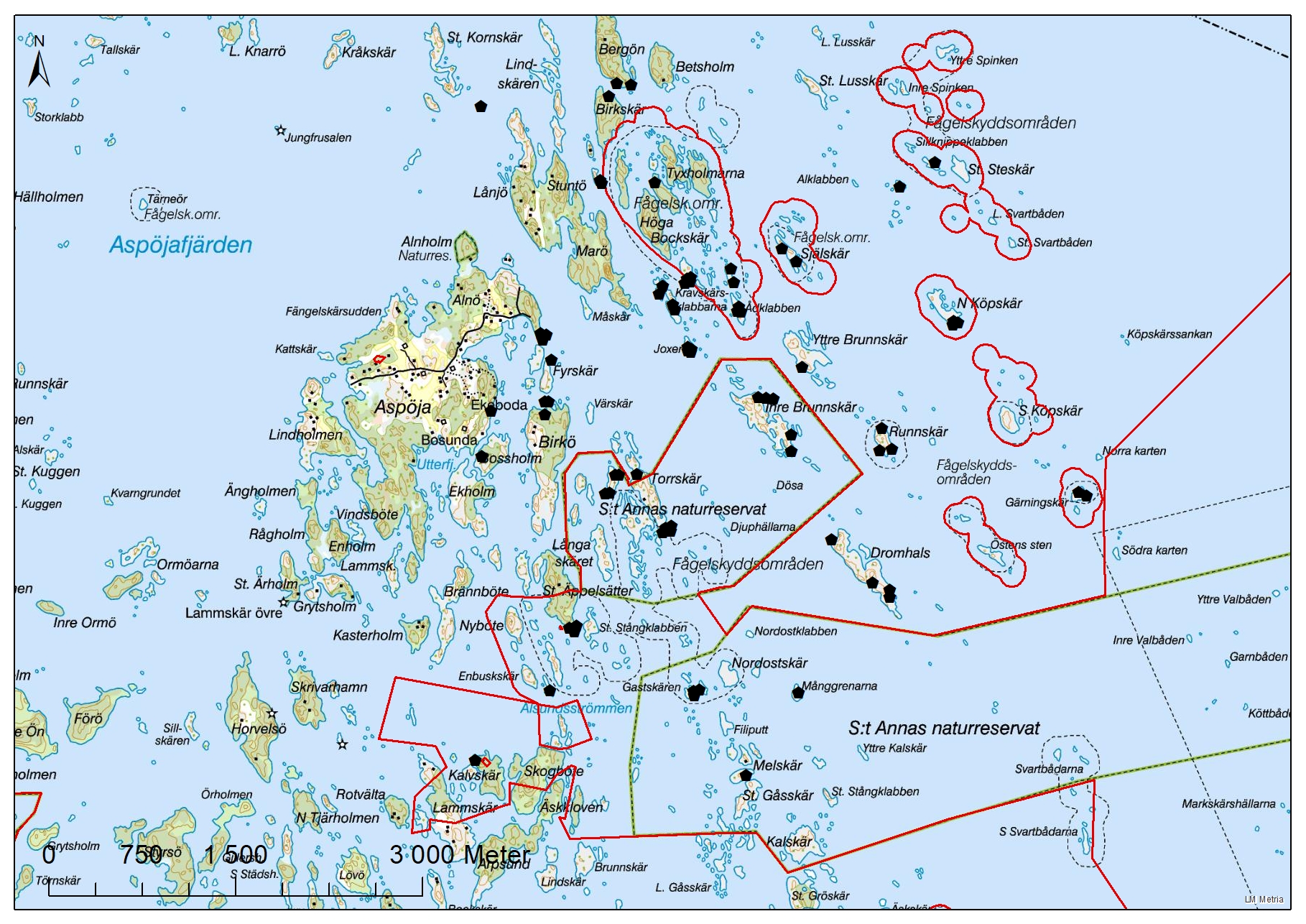 Total 75 minks, 43 trapped
3 hunters, 290h.
Traps and doghunt: 350 euro/mink.
[Speaker Notes: A typical pattern when hunting with dogs over large areas in the outer archipelago, its possible to reduce the population within 1-2 seasons]
CAB D, Hartsö
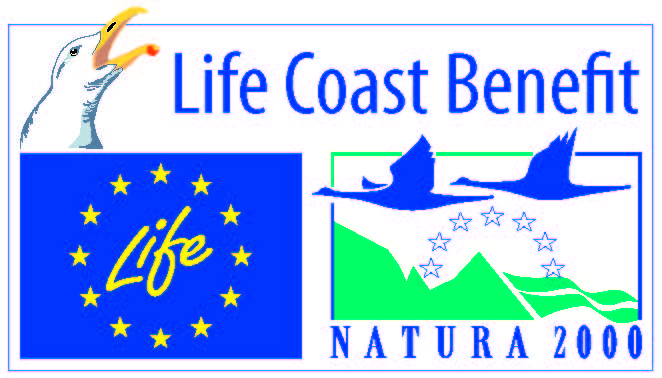 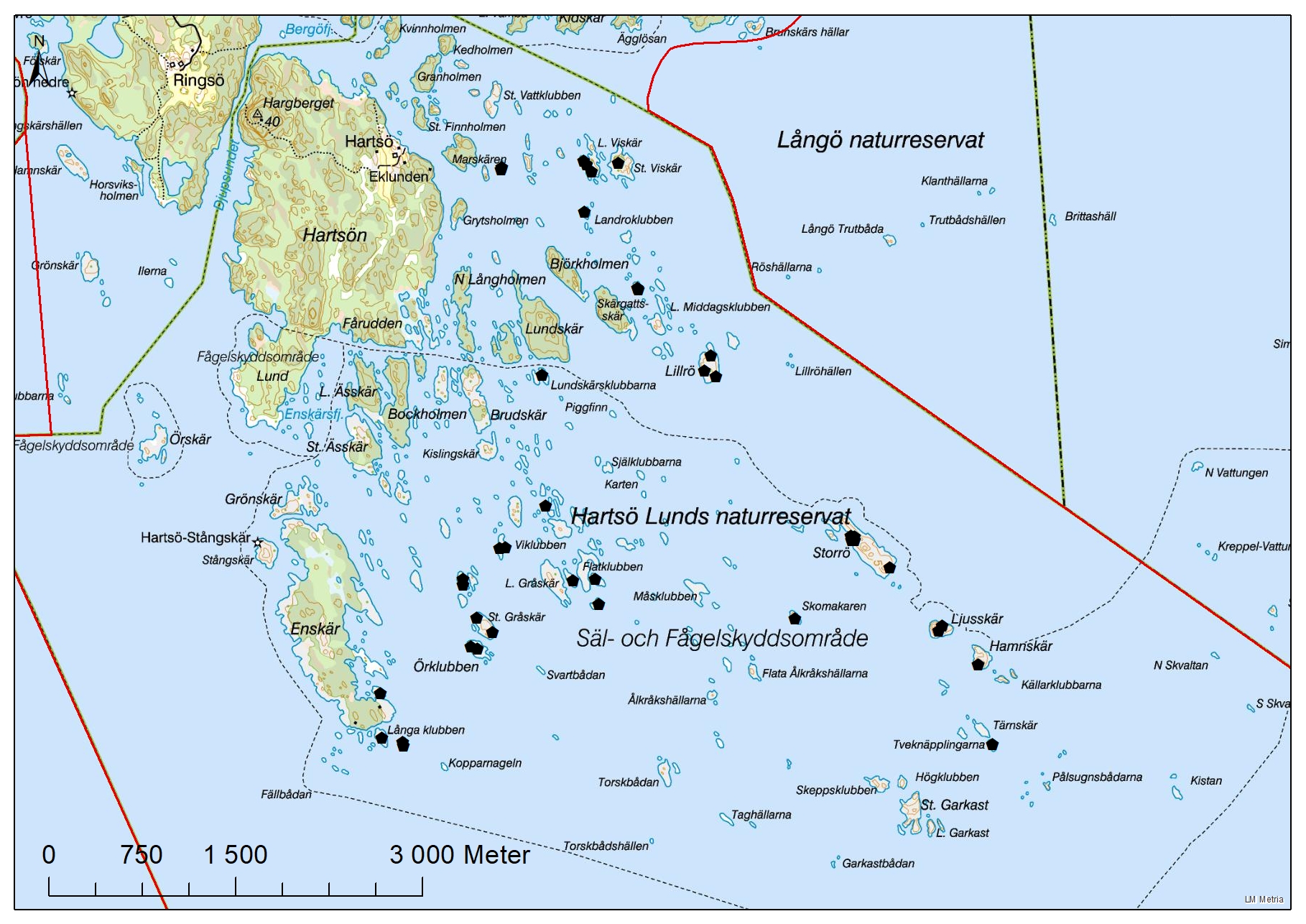 Total 39 mink, 11 trapped
2 hunters, 192h.
Traps and doghunt: 220Euro/mink.
CAB D, Hartsö
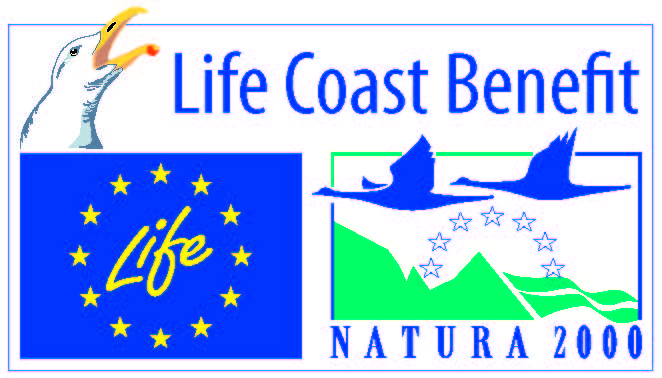 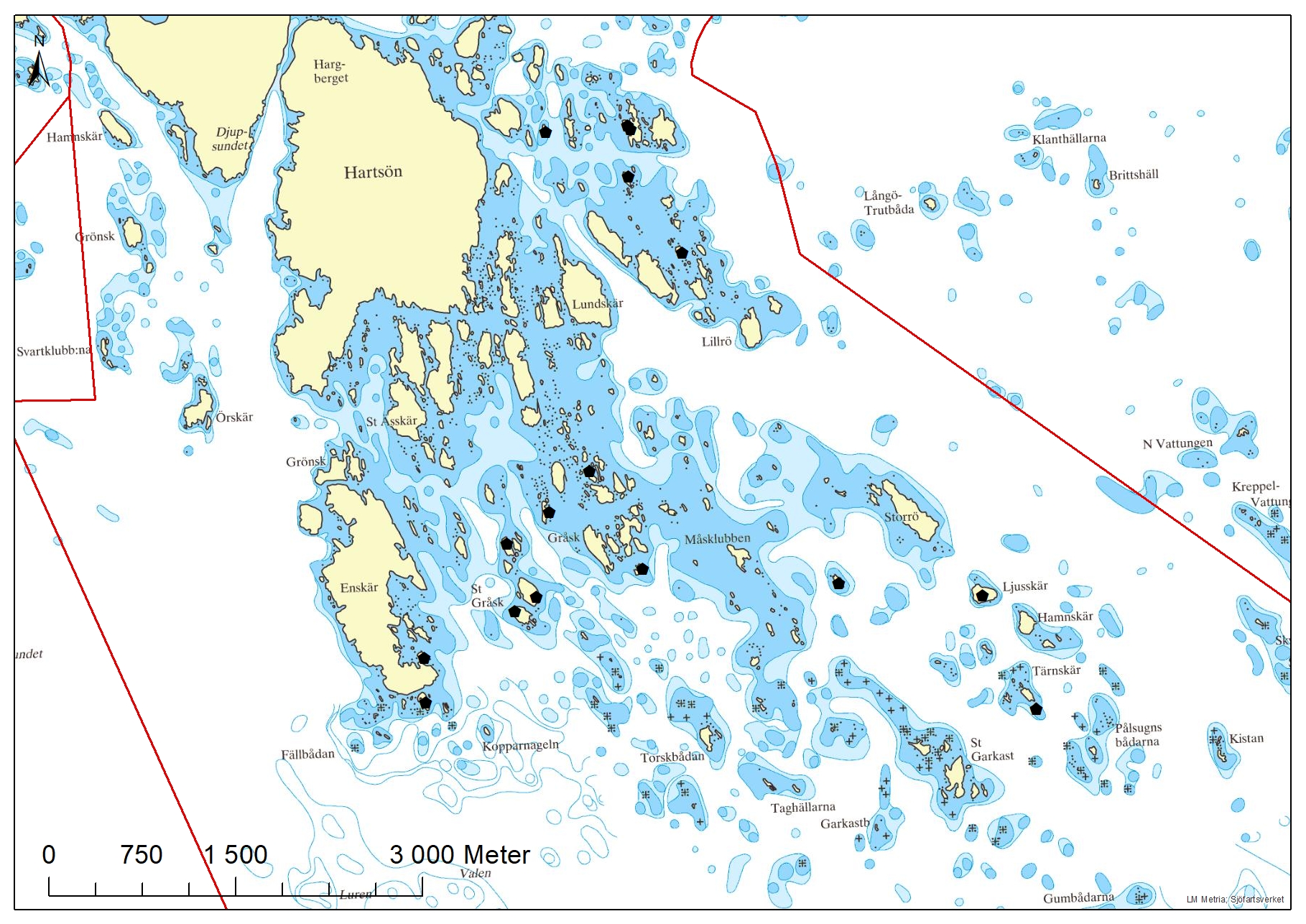 16 female of 28 minks.
Females stays in their home ranges

Not easy to be a bird in Hartsö!
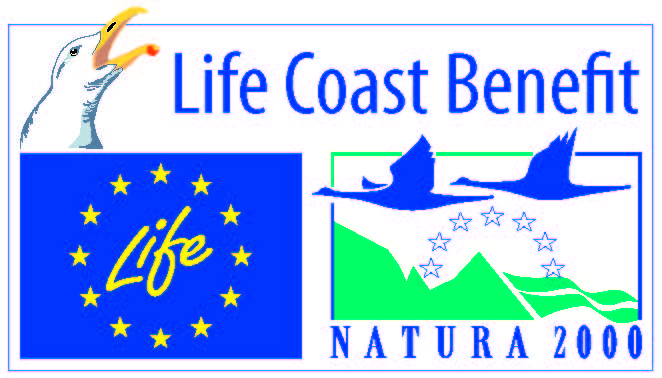 Conclusions
Its possible to reduce the minkpopulation in the outer archipelago
Combination with traps and dogs is nessessary
Every area needs its own organisation
A challenge to keep people and dogs interested when the population is reduced
A challenge to incorporate reduction of mink as an continuous management action for this nature reserves/Natura2000-sites
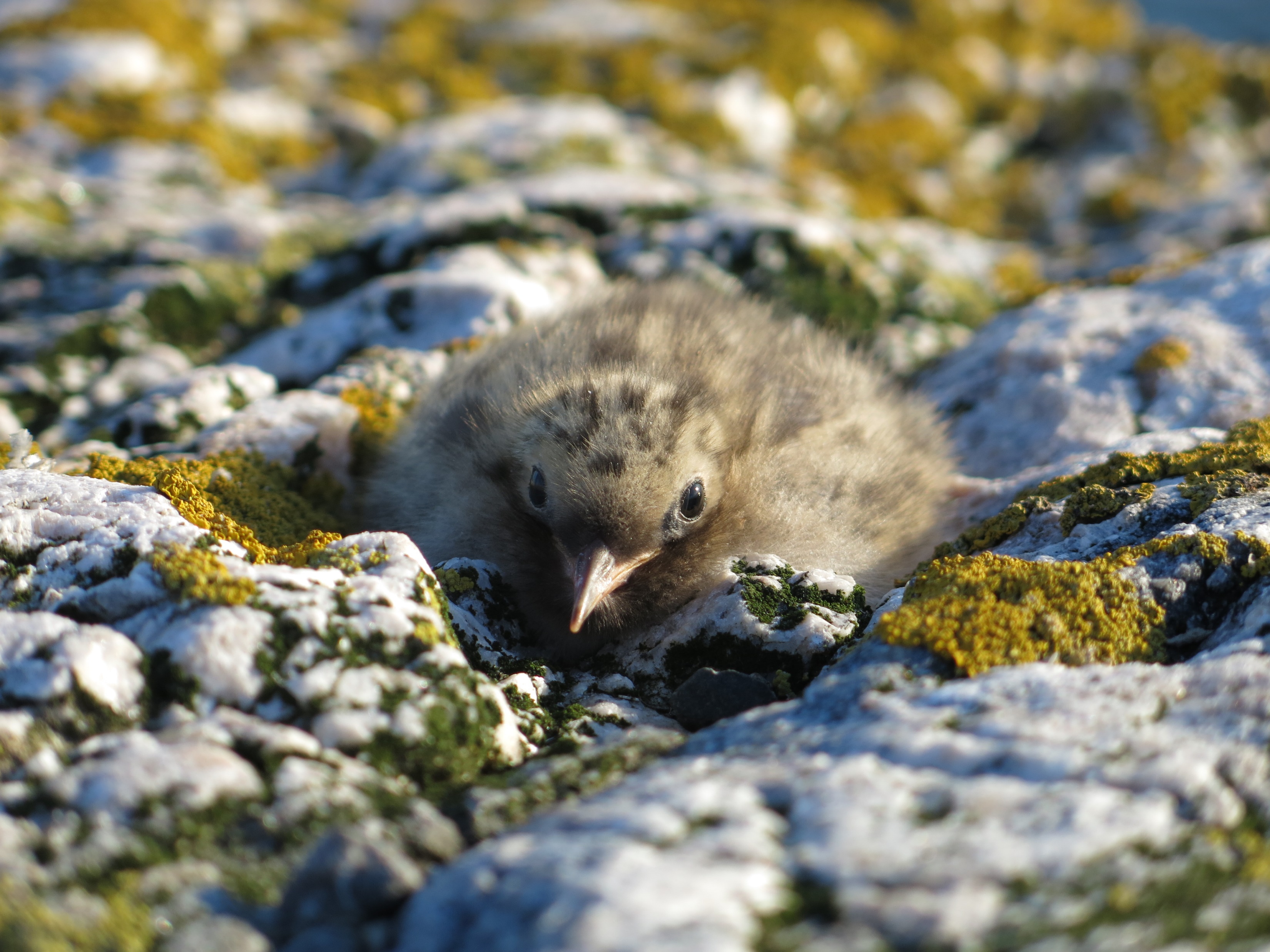 Photographer: Karl Ingvarson
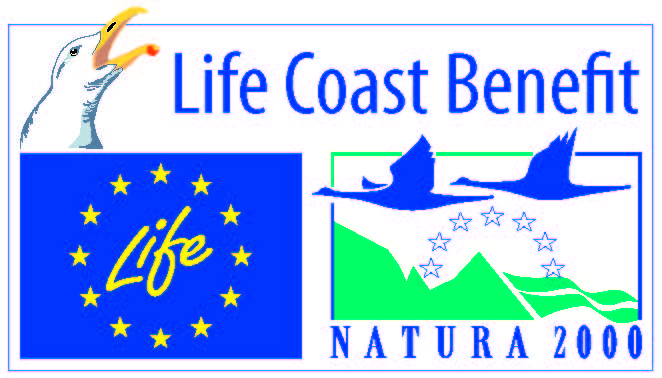 Thanks!
Some referenses:
- Gerell, Rune. 1984. Lär känna minken- en artmonografi från Svenska Jägareförbundet.- Lariviére, Serge. 1999. Mustela vison. Mammalian species, no 608, pp. 1-9, 3 figs. American society of mammalogists.- Niemimaa, Jukka. 1995. Activity pattern and home ranges of the american mink Mustela vison in the Finnish outer archipelago. Ann. Zool. Fennici 32:117-121.- Nordström, Mikael m.fl. 2003. Minkfria öar i skärgården- en viltvårdsutmaning som ger resultat. Tidsskriften Skärgård, årgång 26 nr 2.- Roos, Stefan & Amkoff, Martin. 2010. Fågelfaunans utveckling i Uppsala läns skärgård efter införandet av jakt på mink. Länsstyrelsens meddelandeserie 2010:4.

Photografer Markus Forsberg for all the pictures without any other name.